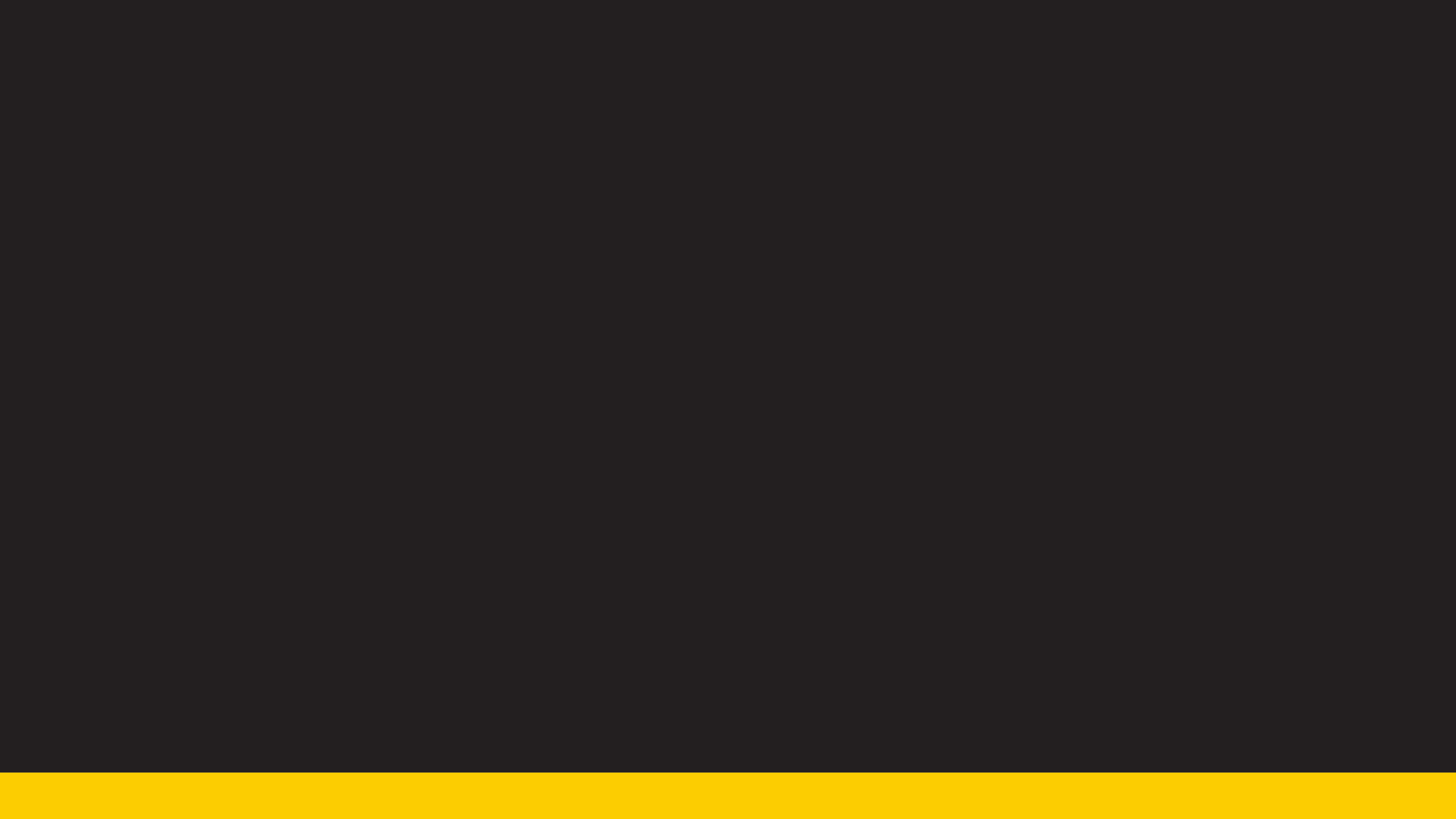 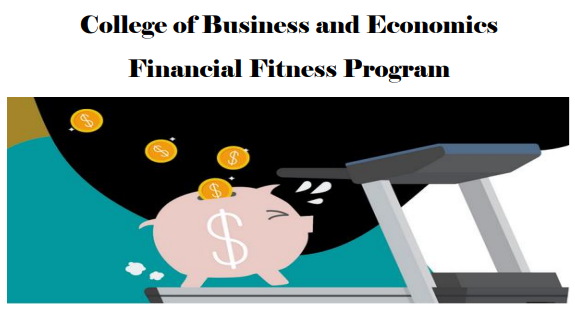 Income Tax Basics
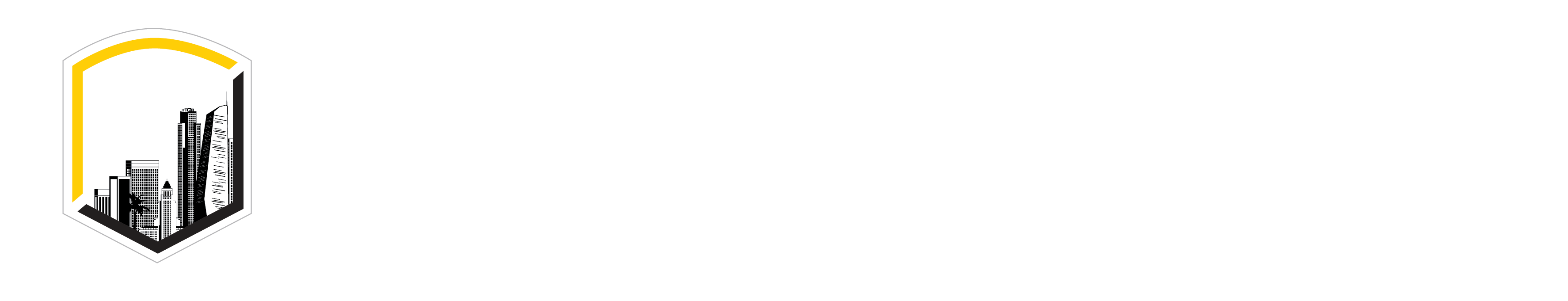 1
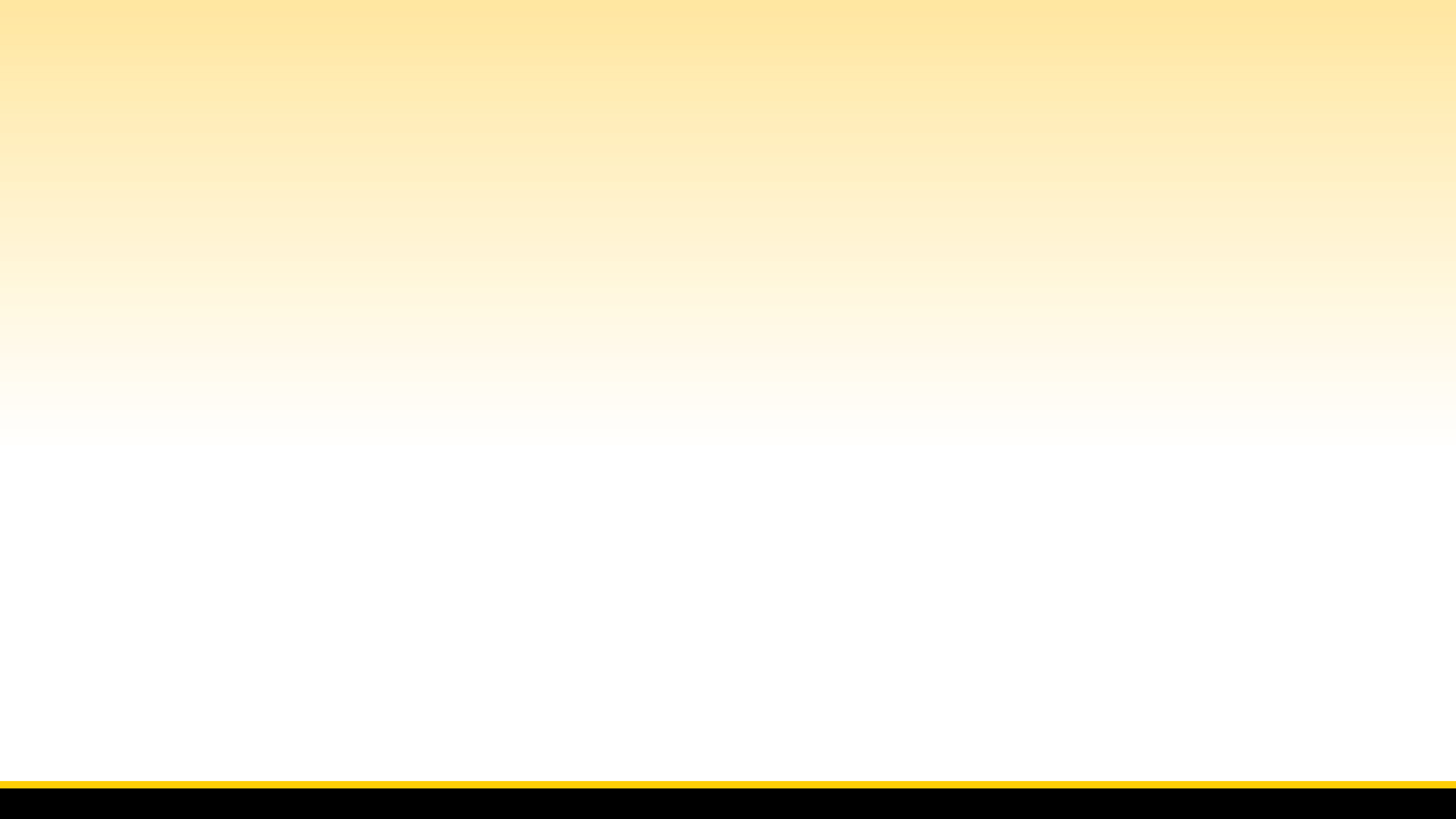 Income Tax Basics
“Taxes are what we pay for a civilized society”
			U.S. Supreme Court Justice Oliver Wendell Holmes, Jr.

Taxes are pervasive
     Income tax      Sales Tax		Gas Tax        Alcohol Tax   &   More
          (highest in the nation!)           (highest in the nation!)             ($1.18/gallon!!)
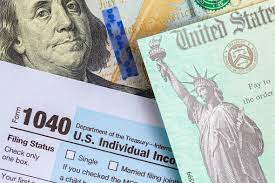 2
Cal State LA  /  Department of Accounting
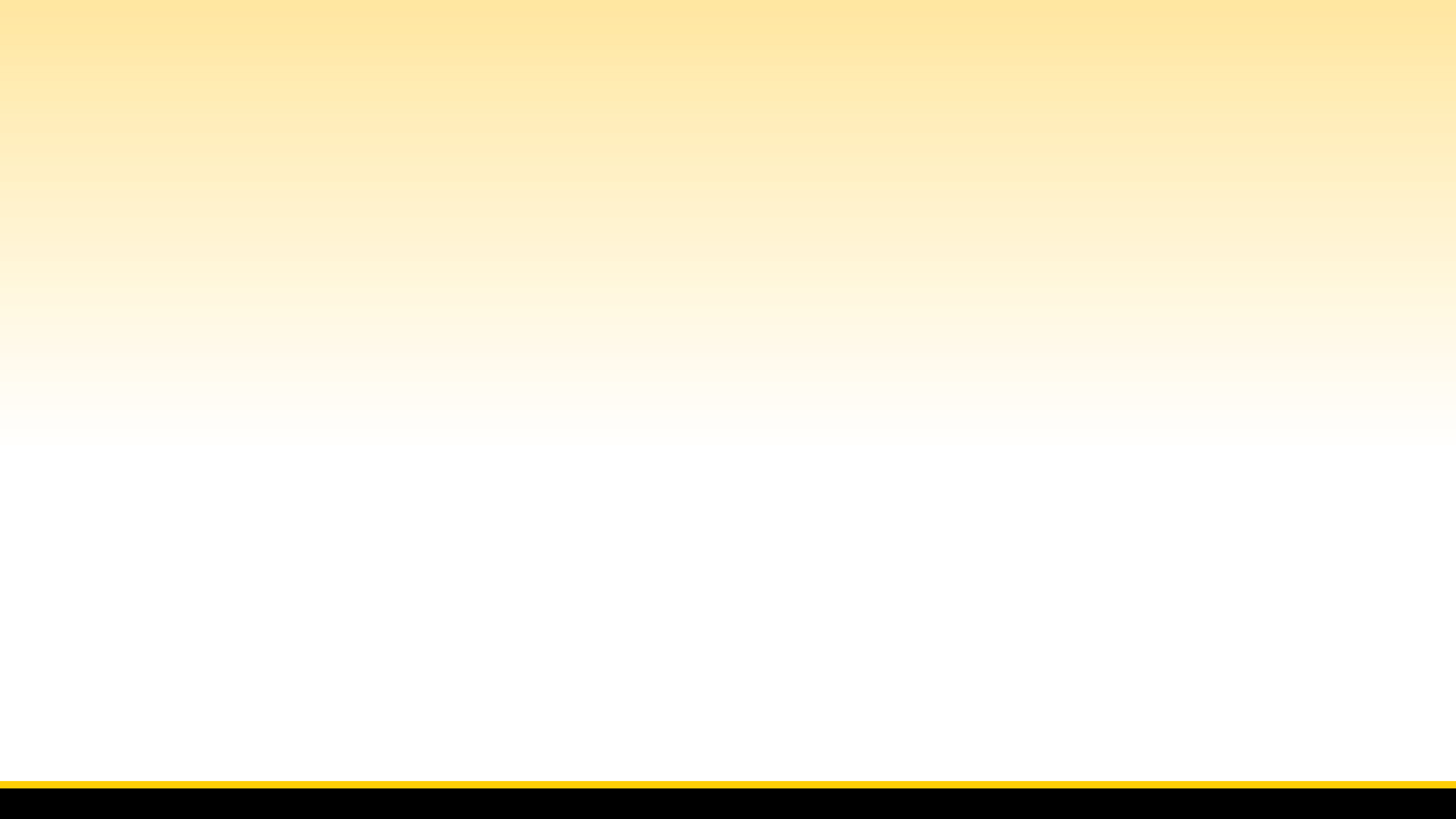 Income Tax Basics
How does it work?
Income								$24,000
Less: Standard Deduction				( 12,550)
Taxable Income					  	$11,450

Tax Liability							$  1,178	
Payments You Made					    1,500
Tax Refund							$     322
3
Cal State LA  /  Department of Accounting
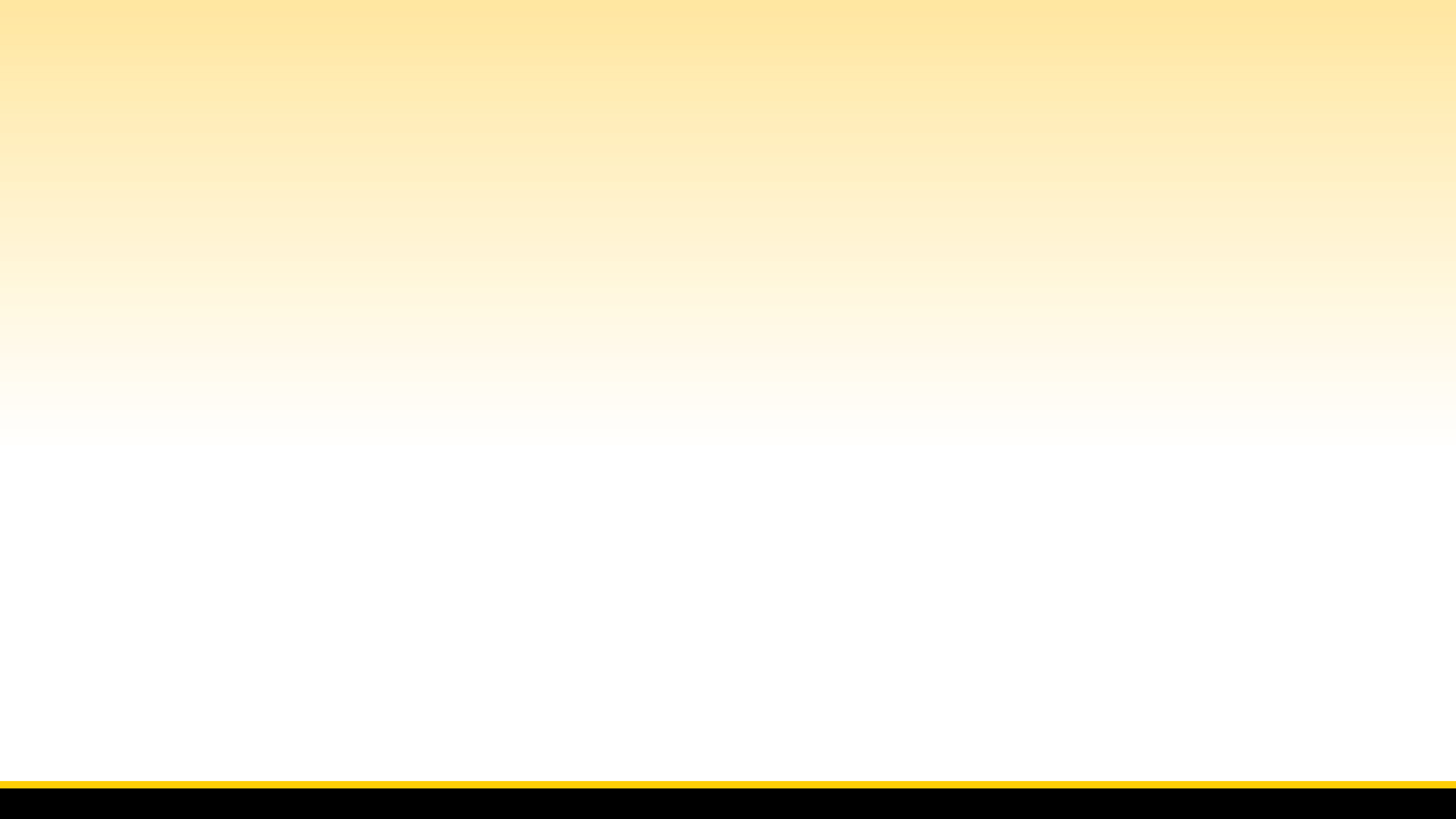 Income Tax Basics
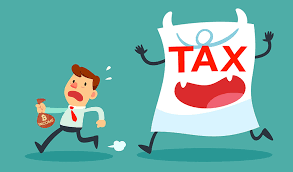 How do you feel about your income taxes?
But…. WHY?
Income taxes are not that difficult to prepare for most people – What you need to know:

What amounts are taxable when received?
Do I need to keep records of interest paid, charitable contributions, school tuition & books, etc.?
How can I prepare the tax forms? Where do I get them? Free software?
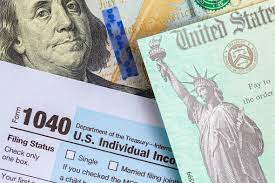 4
Cal State LA  /  Department of Accounting
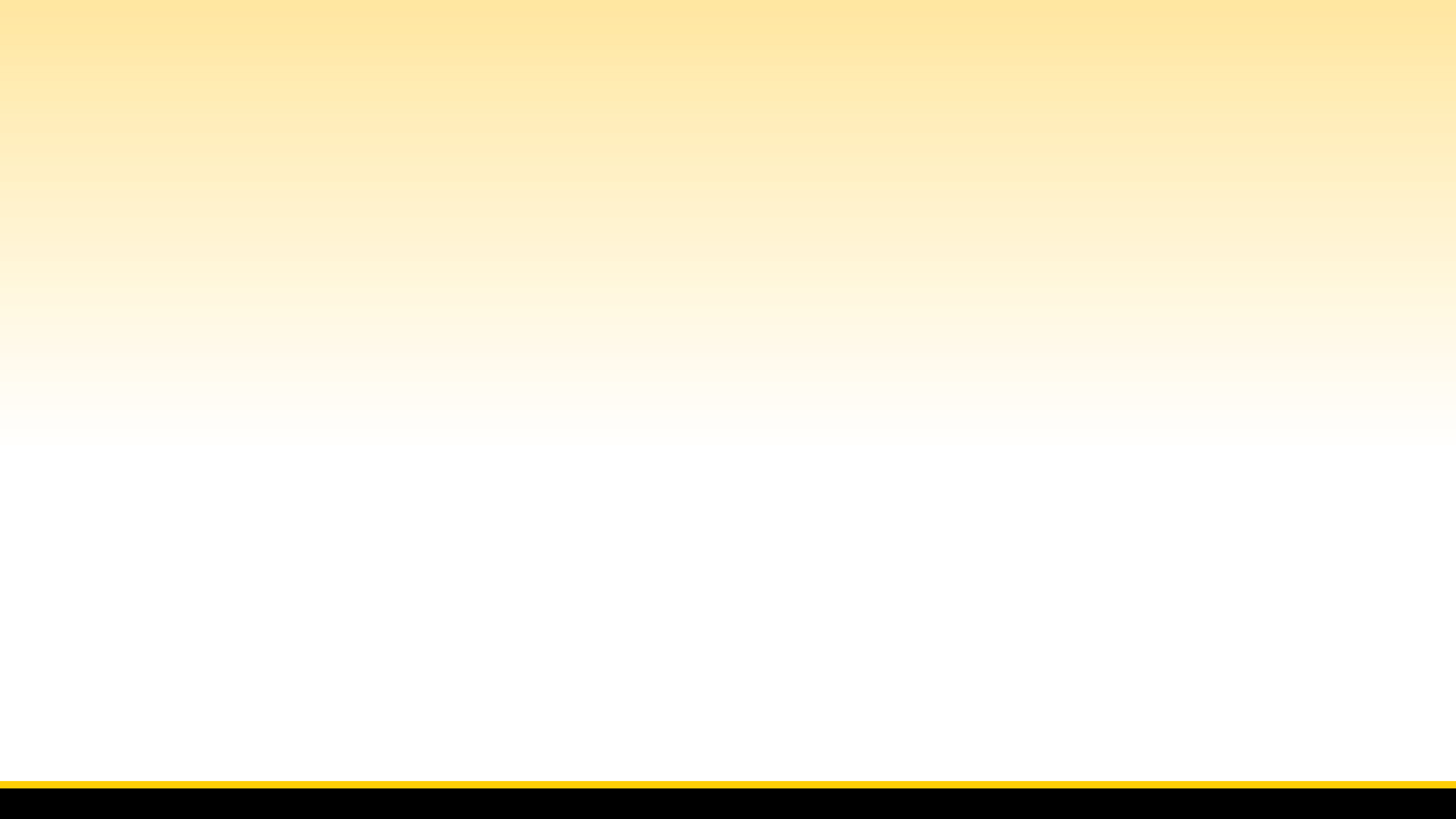 Income Tax Basics
What amounts are taxable when received?
Wages – Form W-2
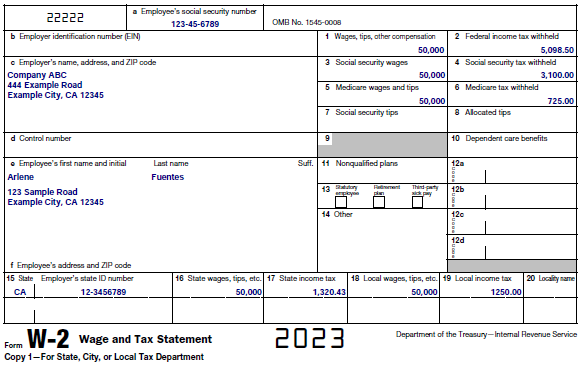 5
Cal State LA  /  Department of Accounting
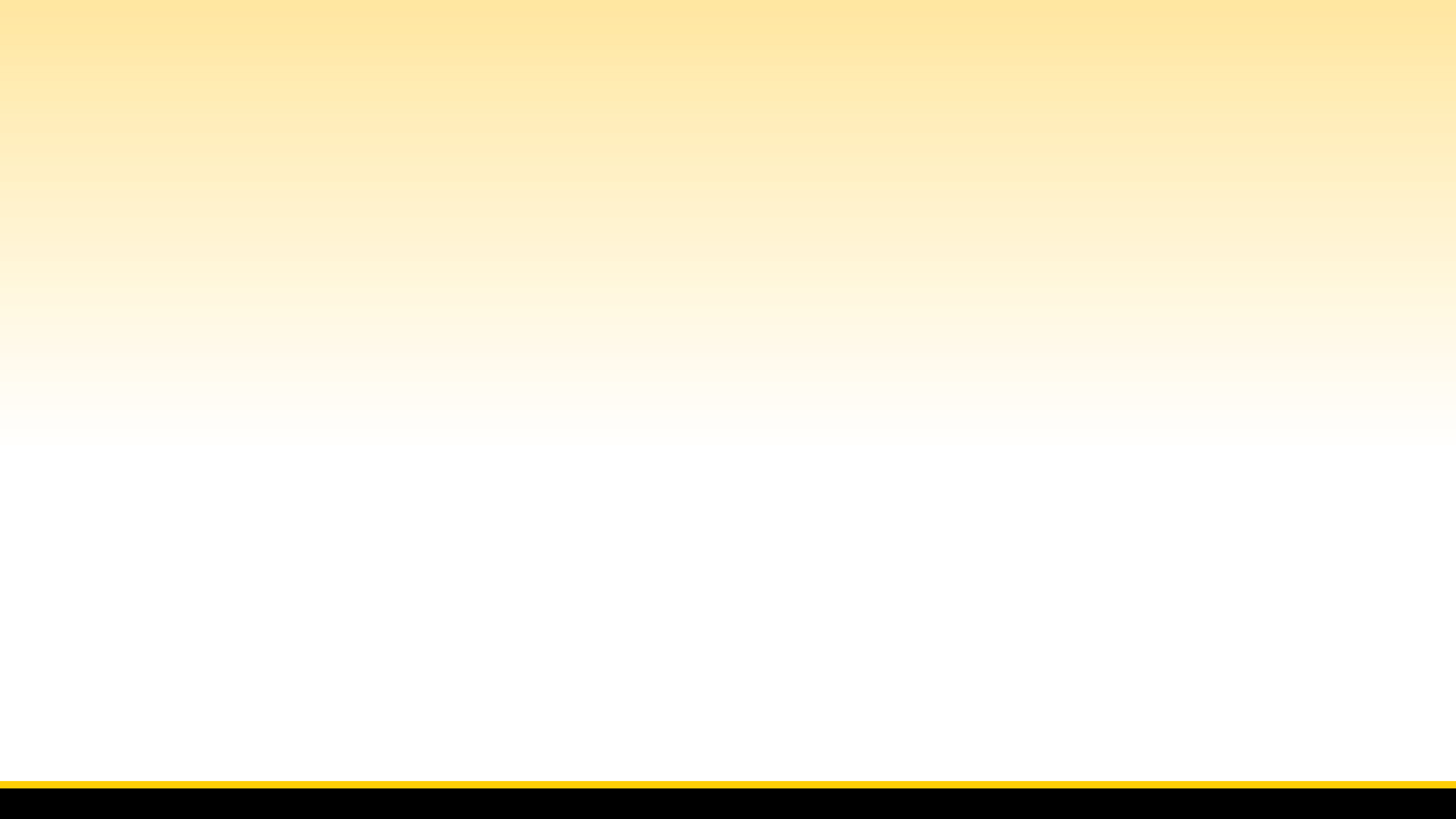 Income Tax Basics
What amounts are taxable when received?
Interest/Dividend Income – Form 1099 INT or DIV
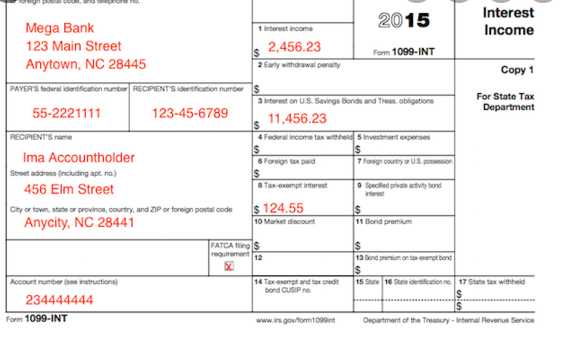 6
Cal State LA  /  Department of Accounting
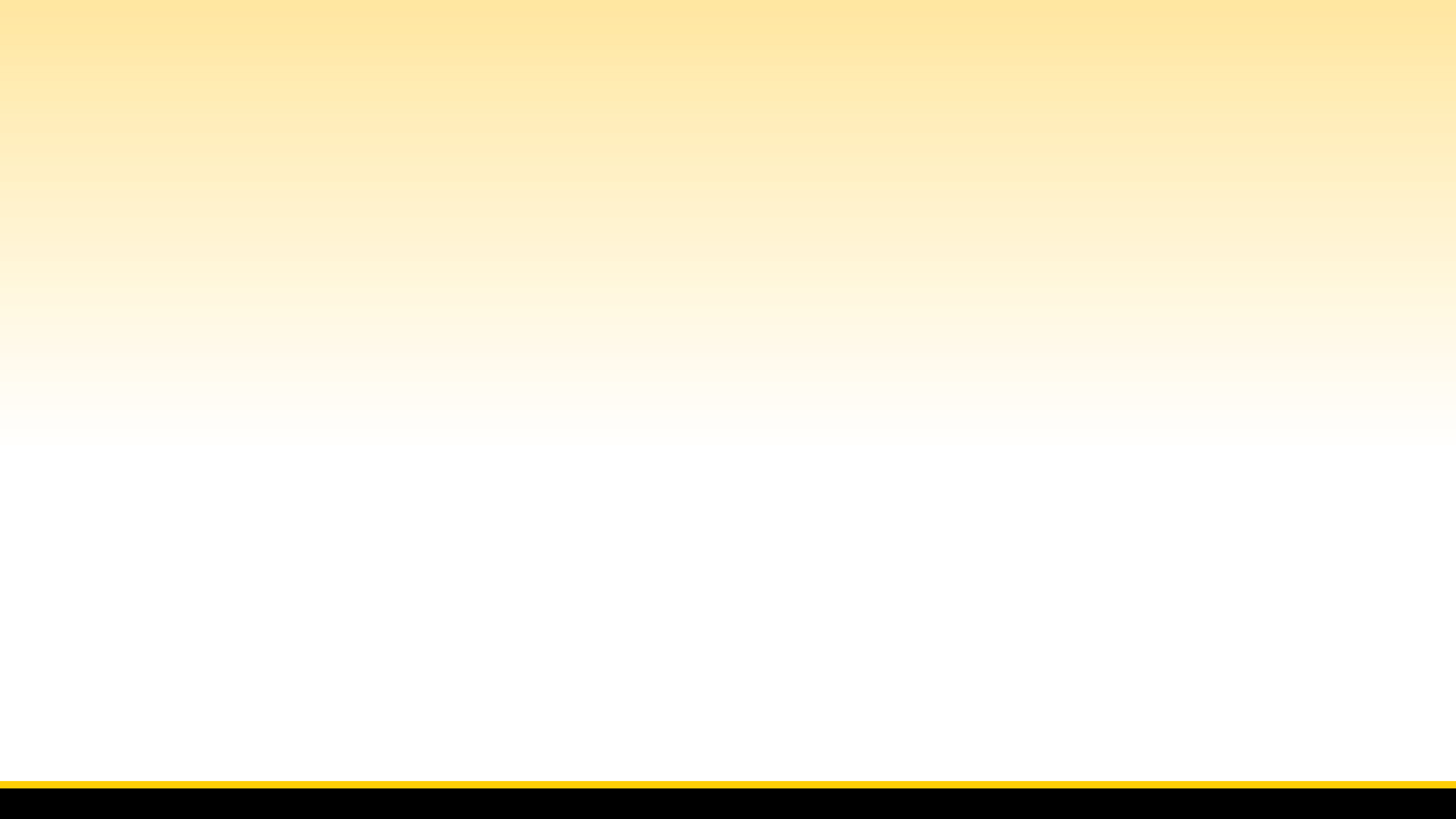 Income Tax Basics
What amounts are taxable when received?
Self Employment Income – Form 1099 NEC
Uber/Lift Driver
Delivery Services
Expenses
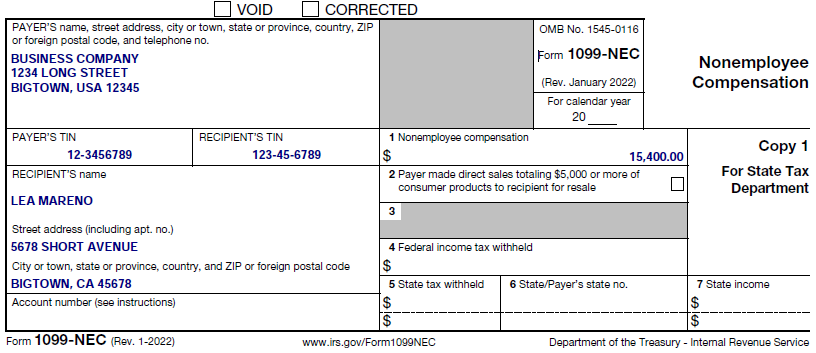 7
Cal State LA  /  Department of Accounting
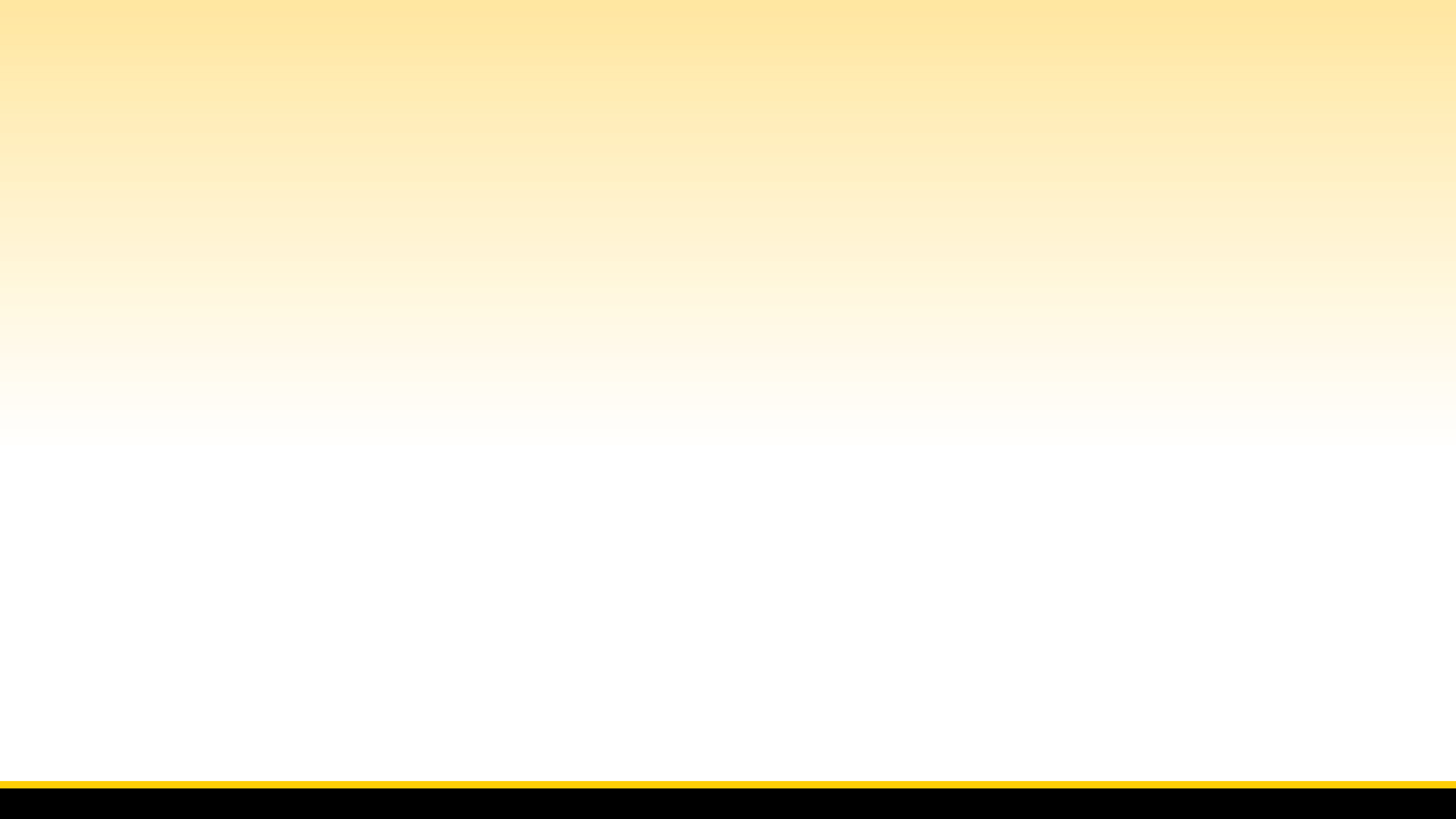 Income Tax Basics
What amounts are taxable when received?
Cash Income with No Tax Form Received
Taxable! (no $600 floor)

Not Taxable
Gifts received
Inheritances
Amounts borrowed (Student Loans)
Scholarships (used for qualifying education expense)
Repayment received for loans made (Loan to Friend)
8
Cal State LA  /  Department of Accounting
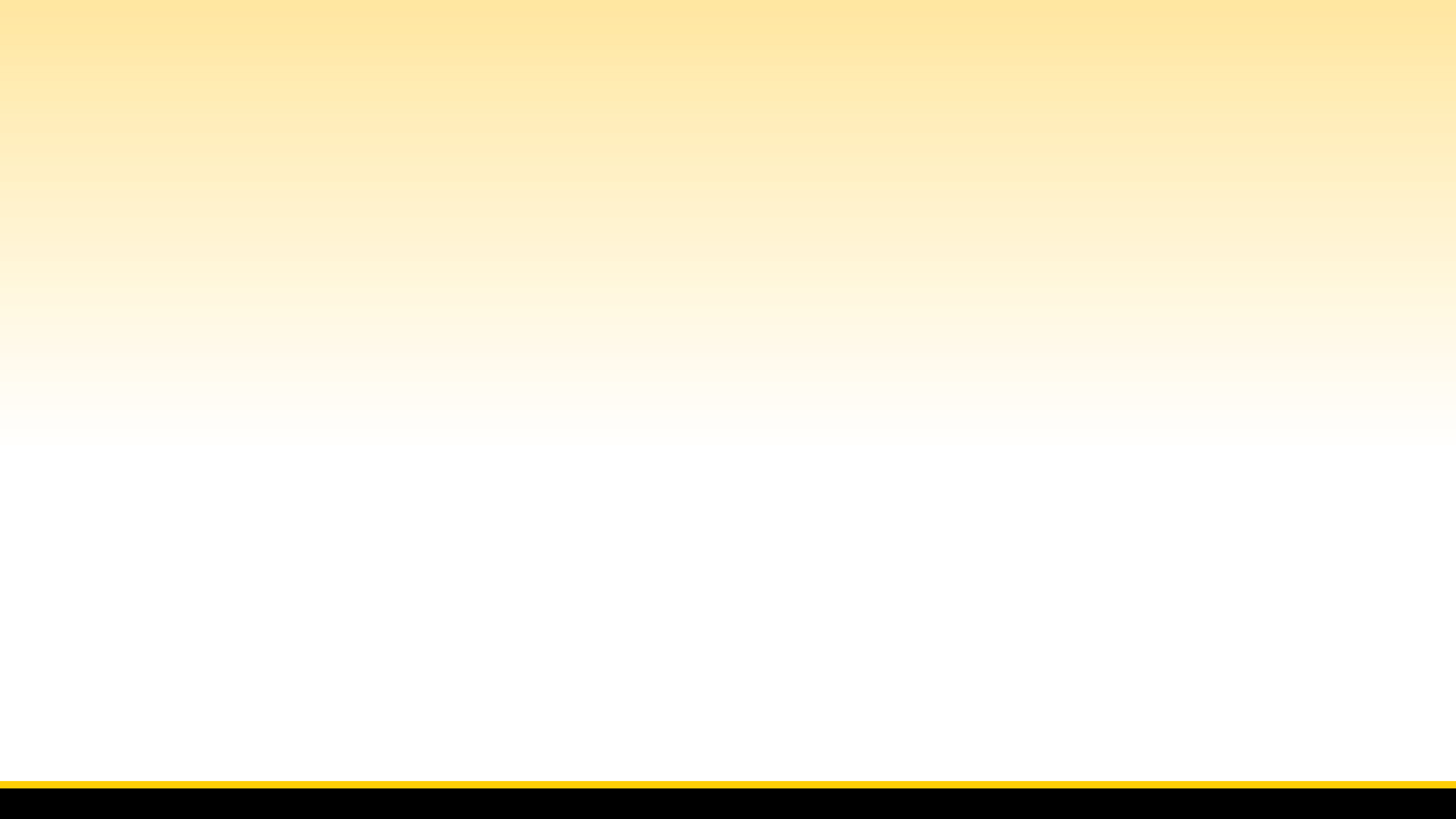 Income Tax Basics
Do I need to keep records of interest paid, charitable contributions made, or school books & equipment purchased?
Standard Deduction vs. Itemized Deduction
The 2017 Tax Act doubled the amount of the standard deduction which resulted in more than 85% of taxpayers not itemizing!
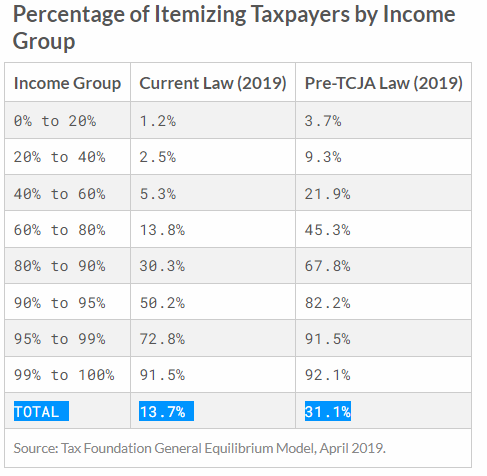 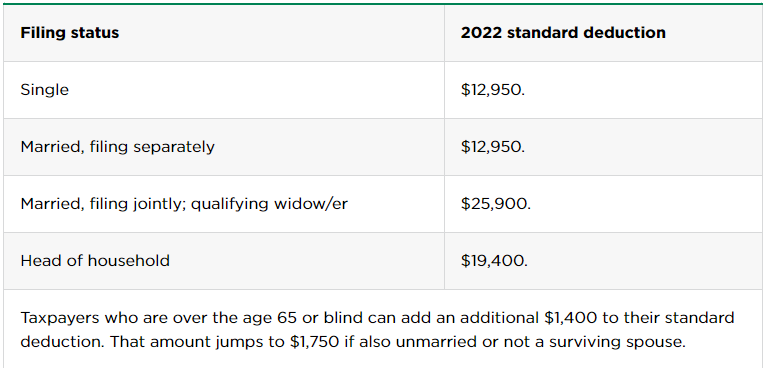 True Tax Simplification!!
9
Cal State LA  /  Department of Accounting
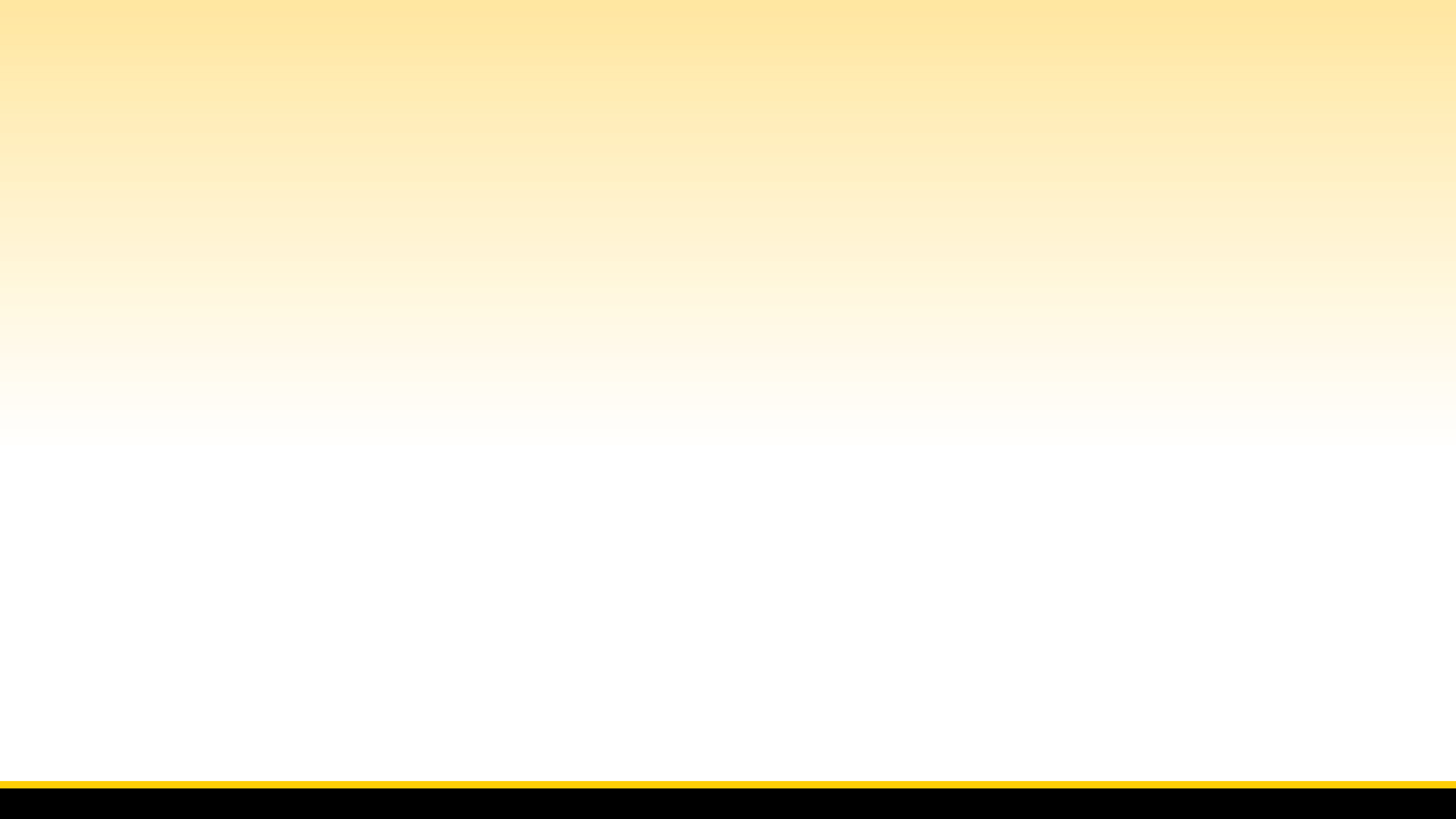 Income Tax Basics
Do I need to keep records of interest paid, charitable contributions made, or school books & equipment purchased?
Interest Paid – generally, only mortgage interest is deductible (if you itemize) so no need to keep records for credit card interest, auto loan interest, etc.
Charitable Contributions – only keep if you will itemize deductions (prior year Covid relief deduction of up to $300 (single) or $600 (married) has ended)
School Books, Equipment, and Supplies – Yes! Education credits are available for you (even if you claim the standard deduction)
10
Cal State LA  /  Department of Accounting
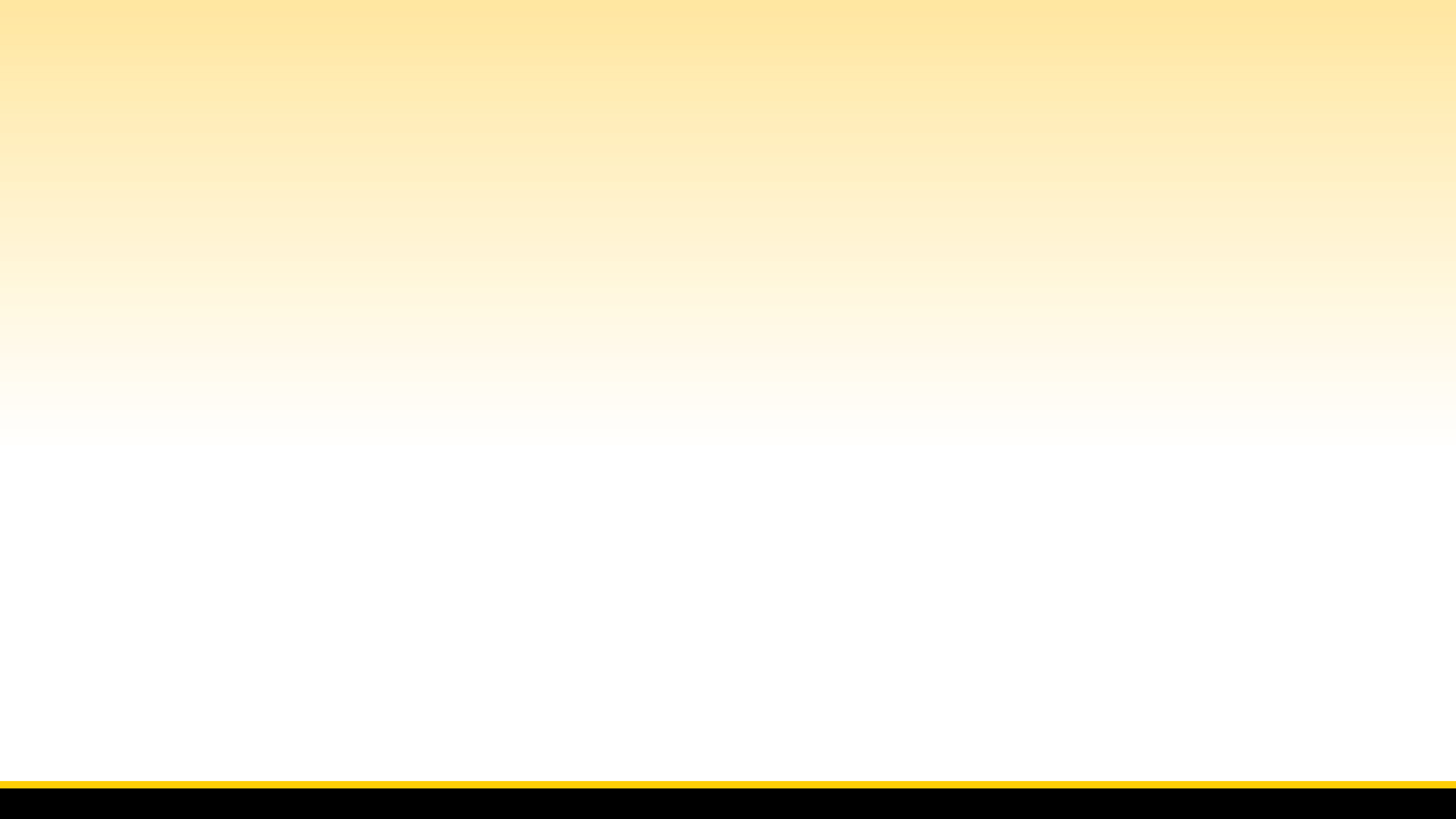 Income Tax Basics
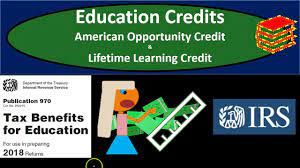 American Opportunity Credit:
Pursuing a degree or credential
Enrolled at least ½ time
In your first four years of higher educ.
Cannot have claimed the AOC for more than 4 years
                Up to $2,500 credit!
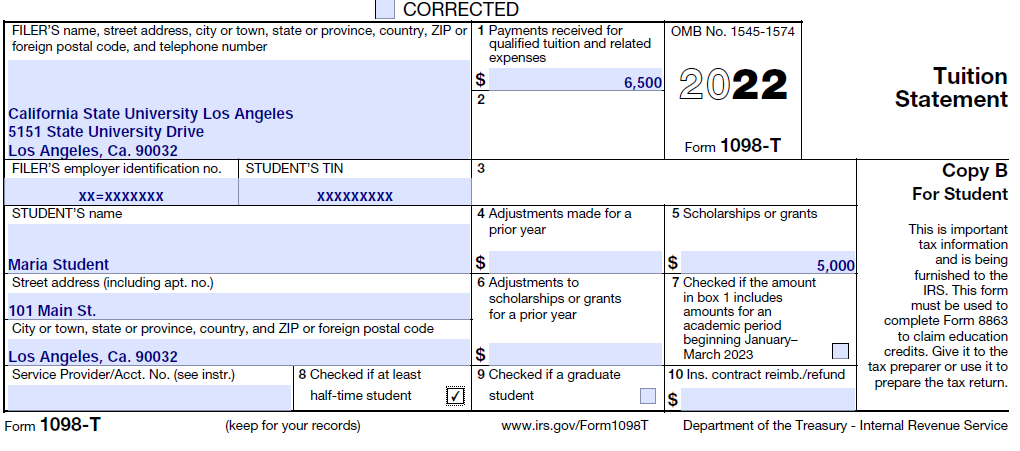 Plus: Out of pocket amounts paid for books, supplies, etc.
11
Cal State LA  /  Department of Accounting
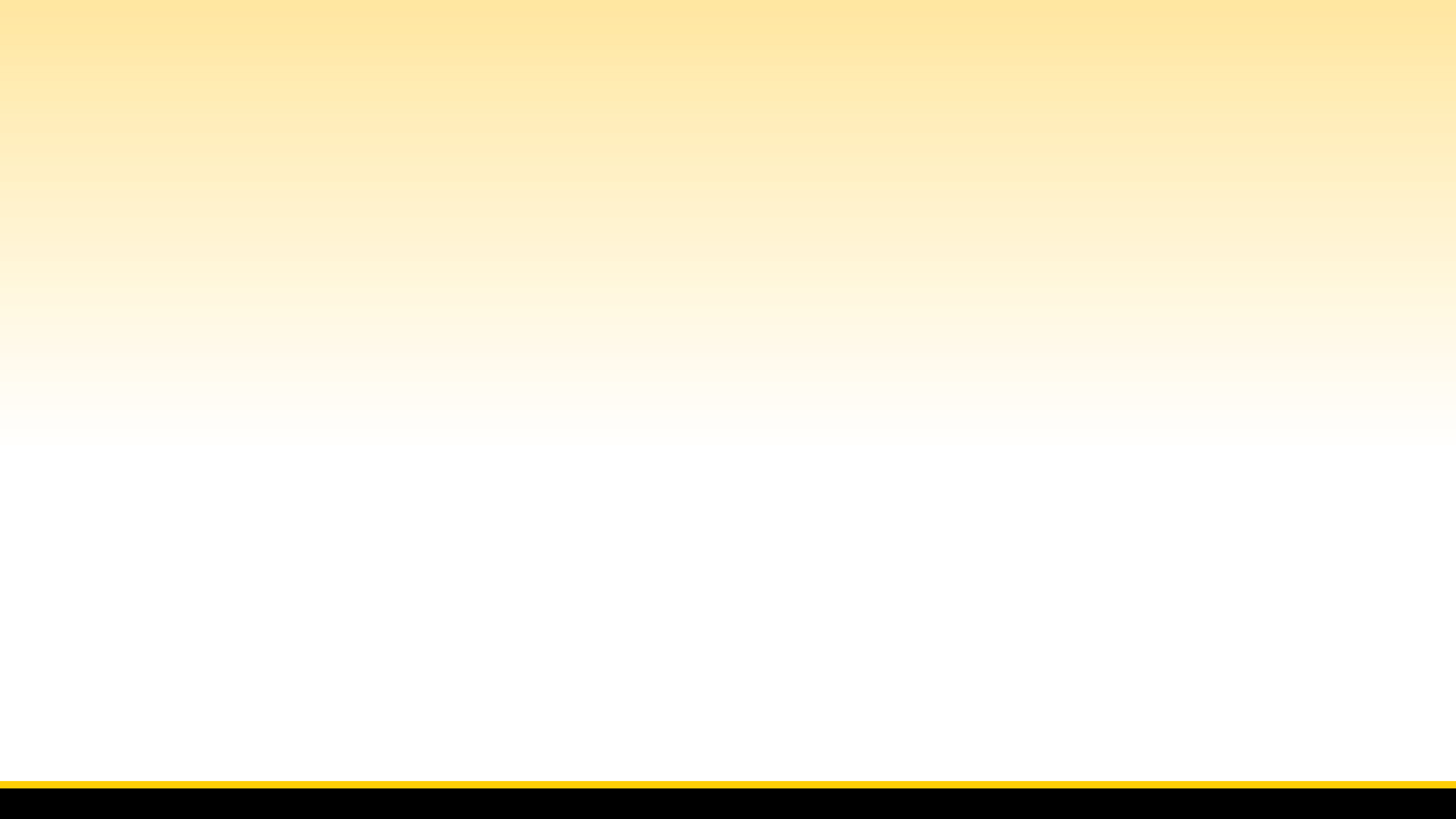 Income Tax Basics
How is your income tax return being prepared?
Friend or family prepares it for me
Paid tax preparer
I do it myself!
Take charge of this!
Friend or family prepares it for me – do it with them a few times, then do it yourself
Paid tax preparer – check out ways to do it yourself
I do it myself! – good for you!
12
Cal State LA  /  Department of Accounting
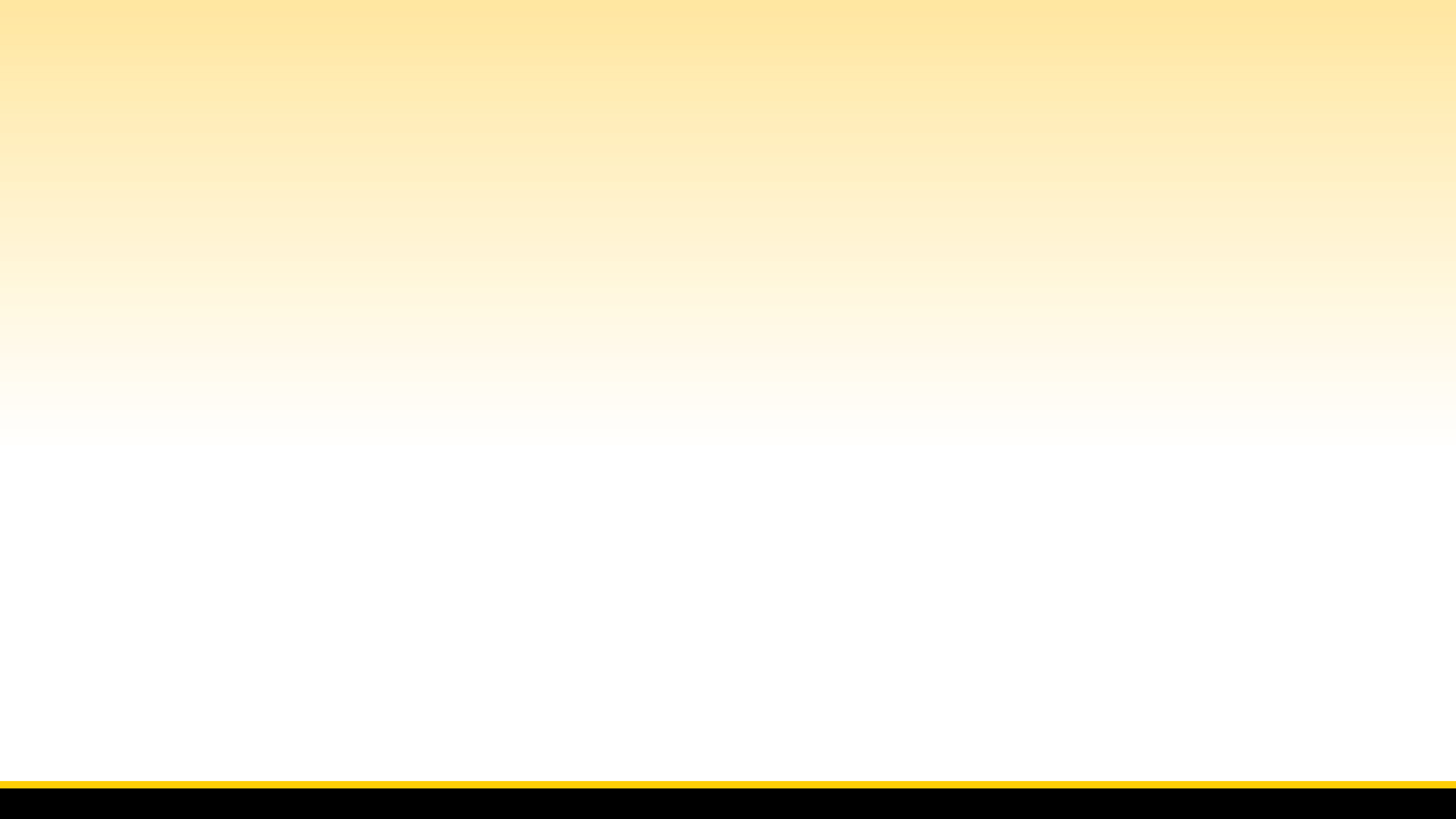 Income Tax Basics
Free Tax Preparation at Cal State Los Angeles!
https://www.calstatela.edu/programs/vita
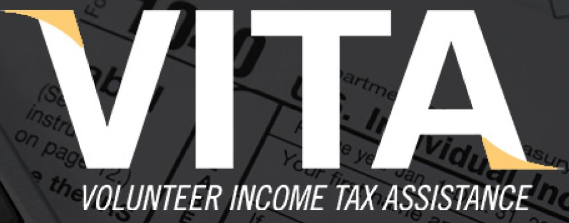 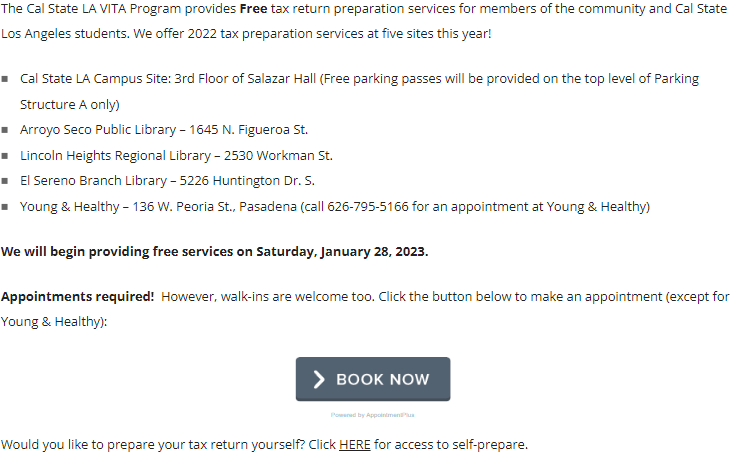 Consider becoming a VITA volunteer!
13
Cal State LA  /  Department of Accounting
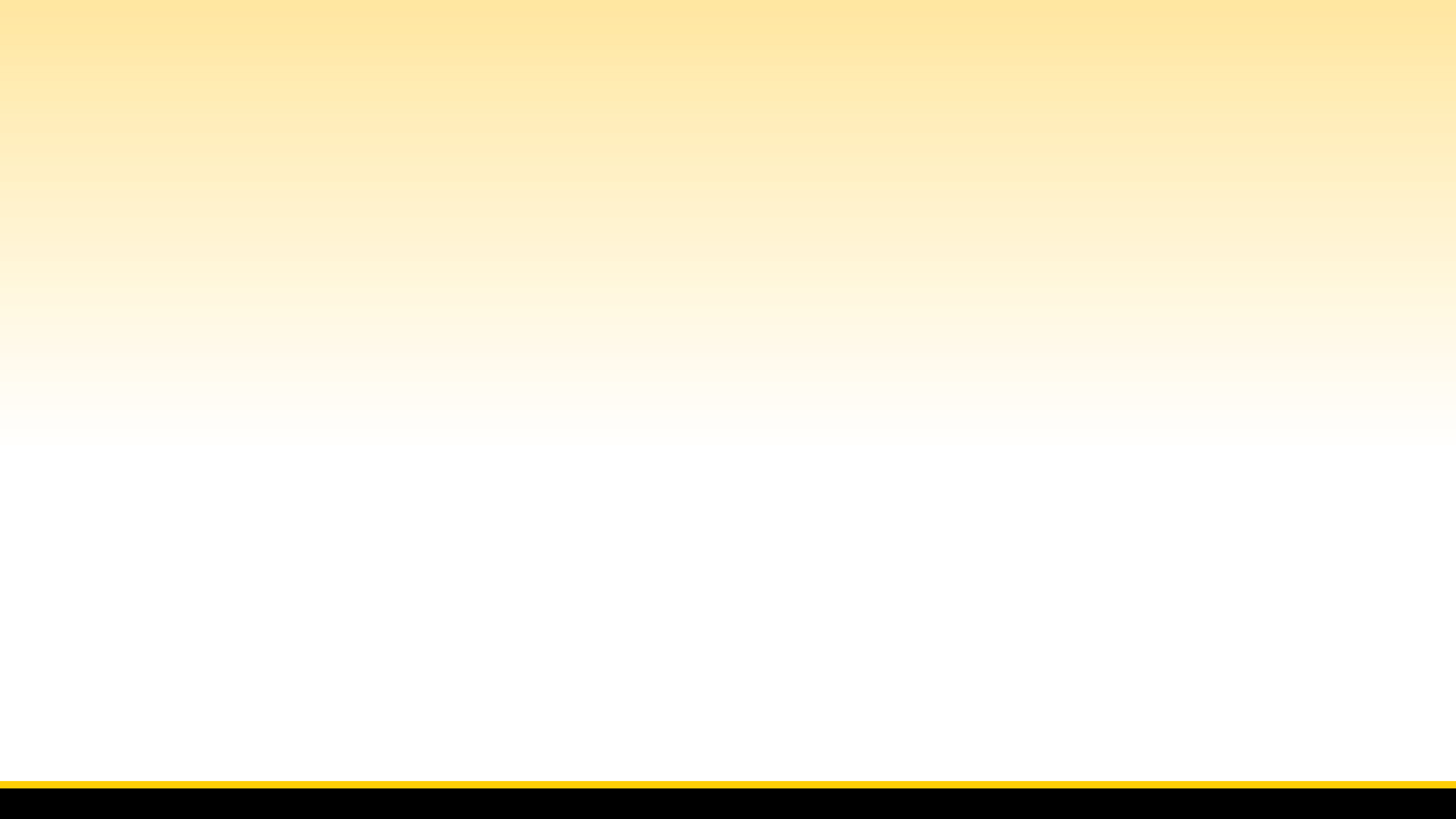 Income Tax Basics
Questions??



Prof. John Cooper
jcooper3@calstatela.edu
14
Cal State LA  /  Department of Accounting